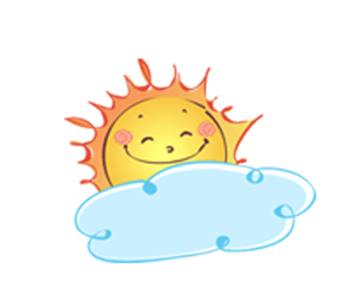 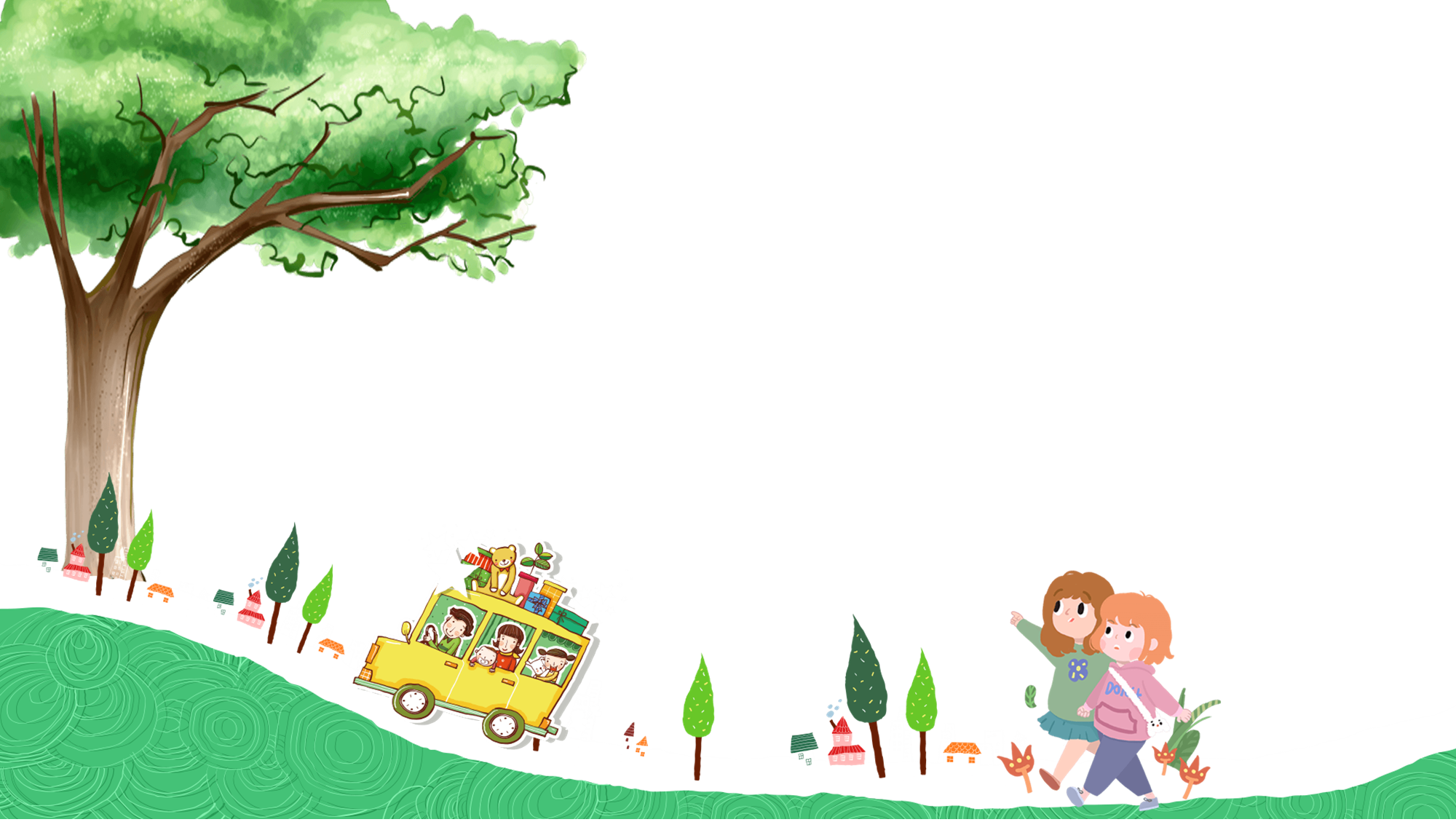 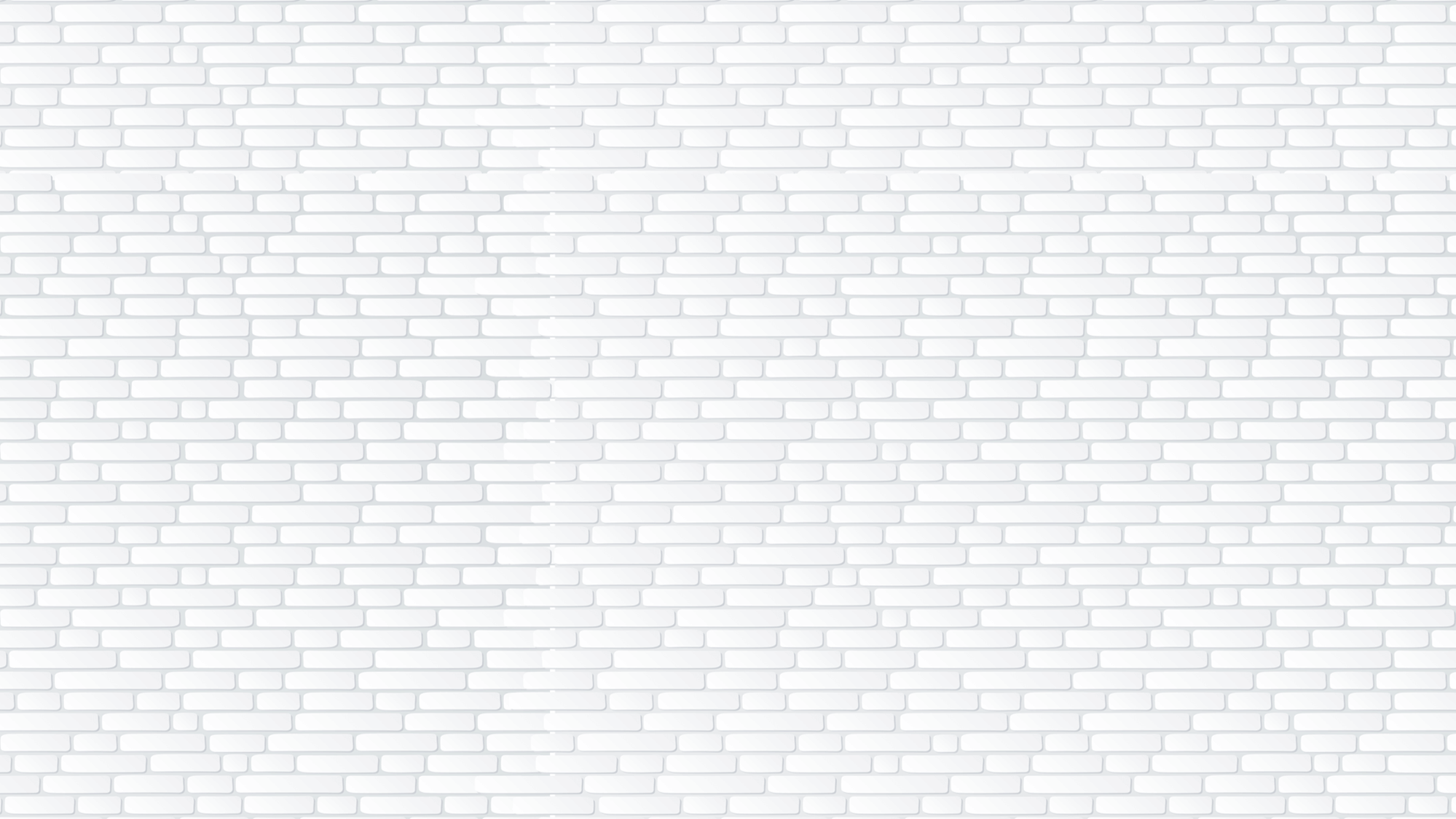 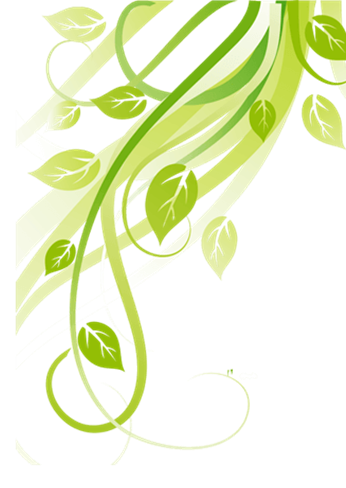 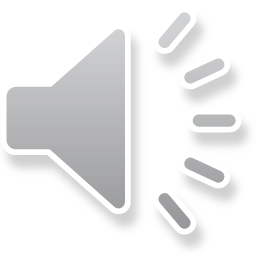 Luyện từ và câu
Mở rộng vốn từ:
     Hạnh phúc
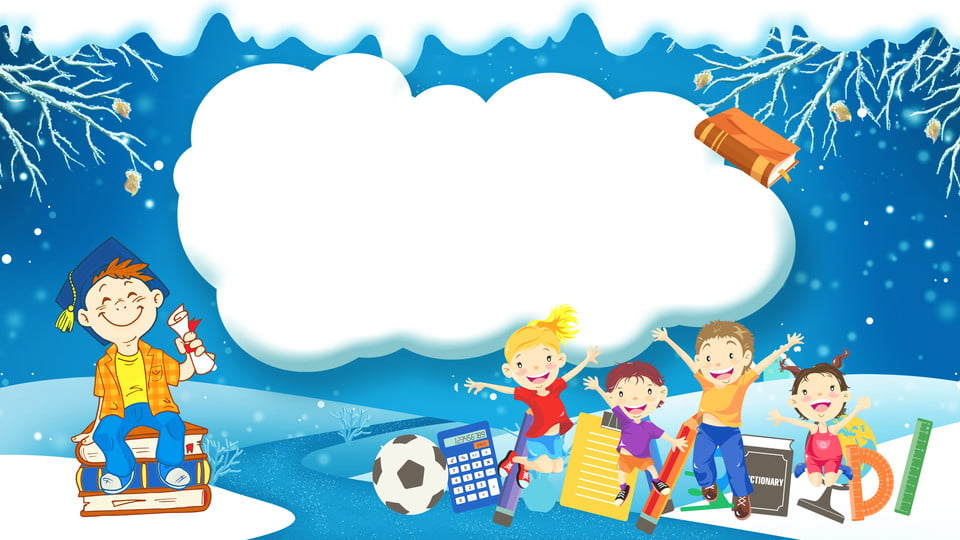 KHỞI ĐỘNG
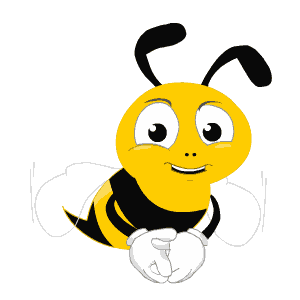 Luyện từ và câu
Mở rộng vốn từ: Hạnh phúc
1. Chọn ý thích hợp nhất để giải nghĩa từ hạnh phúc:
a. Cảm giác dễ chịu vì được ăn ngon, ngủ yên.
b. Trạng thái sung sướng vì cảm thấy hoàn 
    toàn đạt  được ý nguyện.
c. Hồ hởi, háo hức sẵn sàng làm mọi việc.
1. Chọn ý thích hợp nhất để giải nghĩa từ hạnh phúc
a. Cảm giác dễ chịu vì được ăn ngon, ngủ yên.
b. Trạng thái sung sướng vì cảm thấy hoàn toàn đạt được ý nguyện.
c. Hồ hởi, háo hức sẵn sàng làm mọi việc.
[Speaker Notes: GV cho HS thi đặt câu với từ hạnh phúc.]
2. Tìm những từ đồng nghĩa và trái nghĩa với từ hạnh phúc.
sung sướng
bất hạnh
may mắn
khổ cực
mãn nguyện
đau khổ
cơ cực
toại nguyện
[Speaker Notes: GV cho HS  đặt một câu với một trong những từ mà em vừa tìm được.]
4. Mỗi người có thể có một cách hiểu khác nhau về hạnh phúc. Theo em, trong các yếu tố dưới đây, yếu tố nào là quan trọng nhất để tạo nên một gia đình hạnh phúc?
a) Giàu có
b) Con cái học giỏi
c) Mọi người sống hòa thuận
d) Bố mẹ có chức vụ cao
Hạnh phúc
4. Mỗi người có thể có một cách hiểu khác nhau về hạnh phúc. Đây là yếu tố  quan trọng nhất để tạo nên một gia đình hạnh phúc
Giàu có
Giàu có
Con cái học giỏi
Con cái học giỏi
Bố mẹ có 
chức vụ cao
Bố mẹ có 
chức vụ cao
Mọi người 
sống hòa thuận
Mọi người 
sống hòa thuận
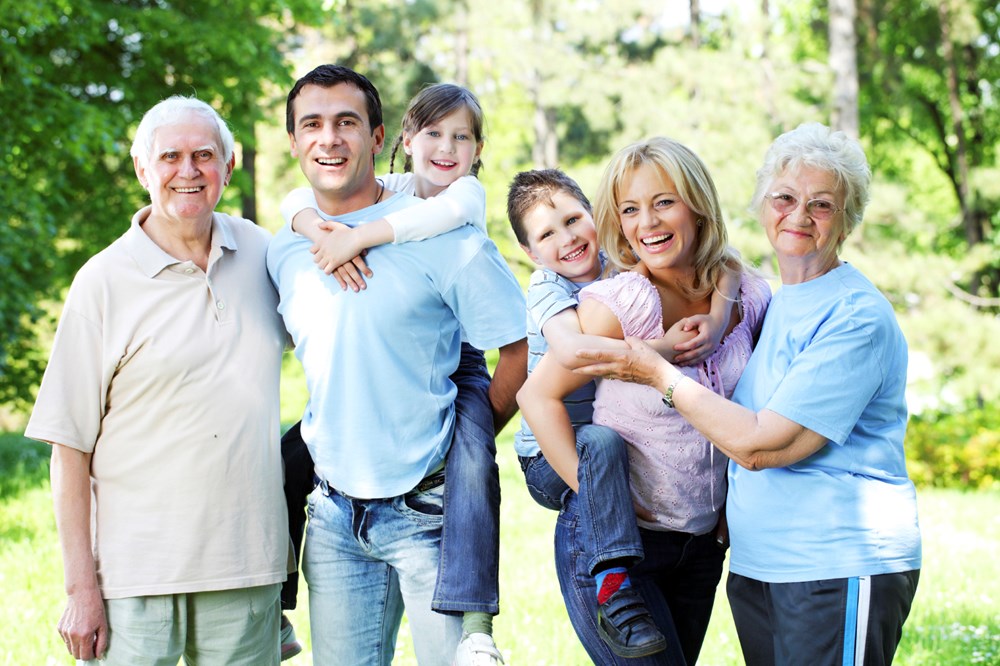 Mọi người sống hoà thuận sẽ tạo nên 
một gia đình hạnh phúc.
[Speaker Notes: Em cần làm gì để gia đình mình được hạnh phúc ?]
3
Tìm các từ có chứa tiếng phúc có ý nghĩa là “may mắn, tốt lành”.
M: phúc đức
Vận dụng
Vận dụng
Tìm những câu ca dao, tục ngữ nói về hạnh phúc gia đình.
Chuẩn bị bài cho tiết LTVC sau: Tổng kết vốn từ.
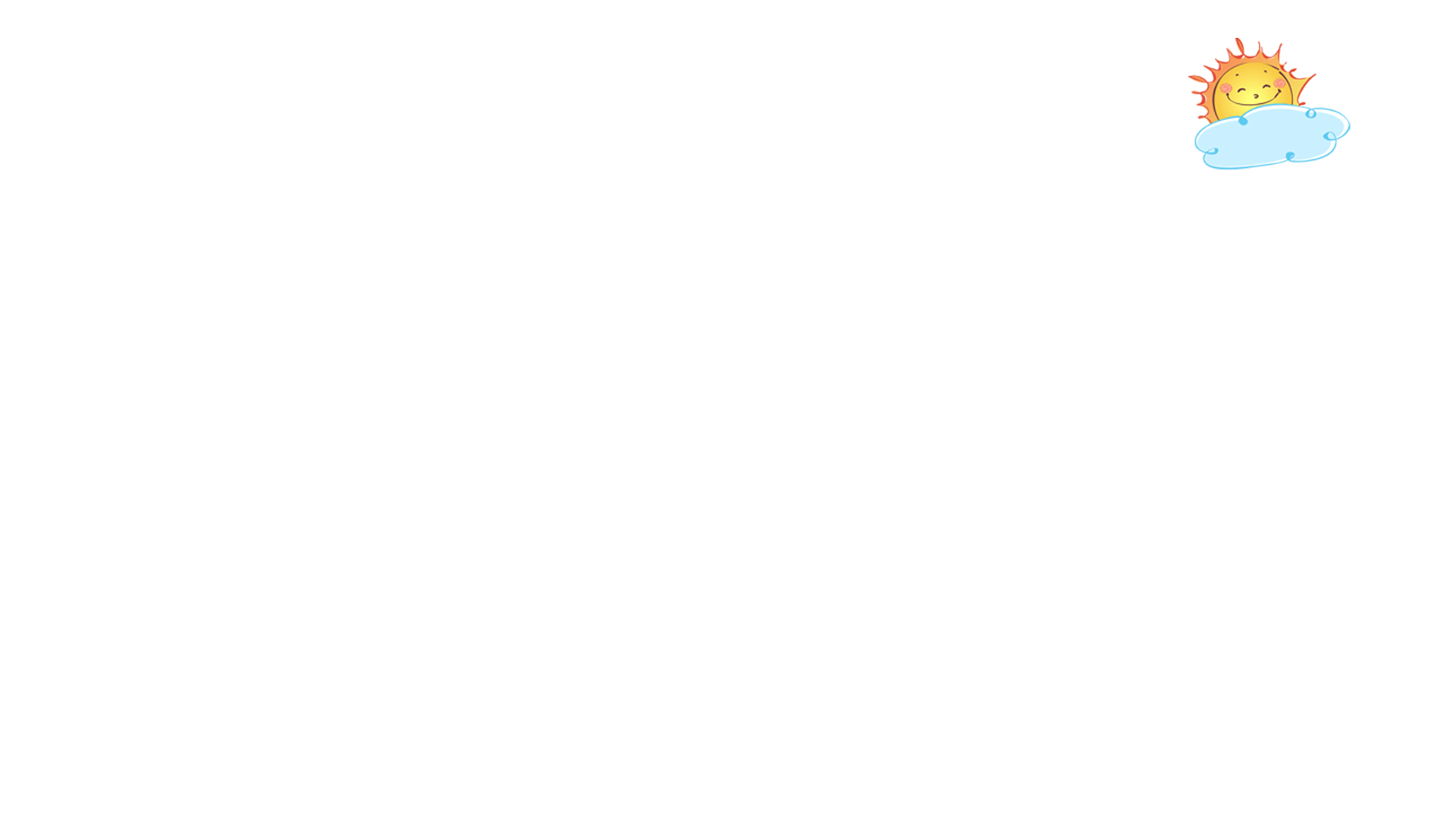 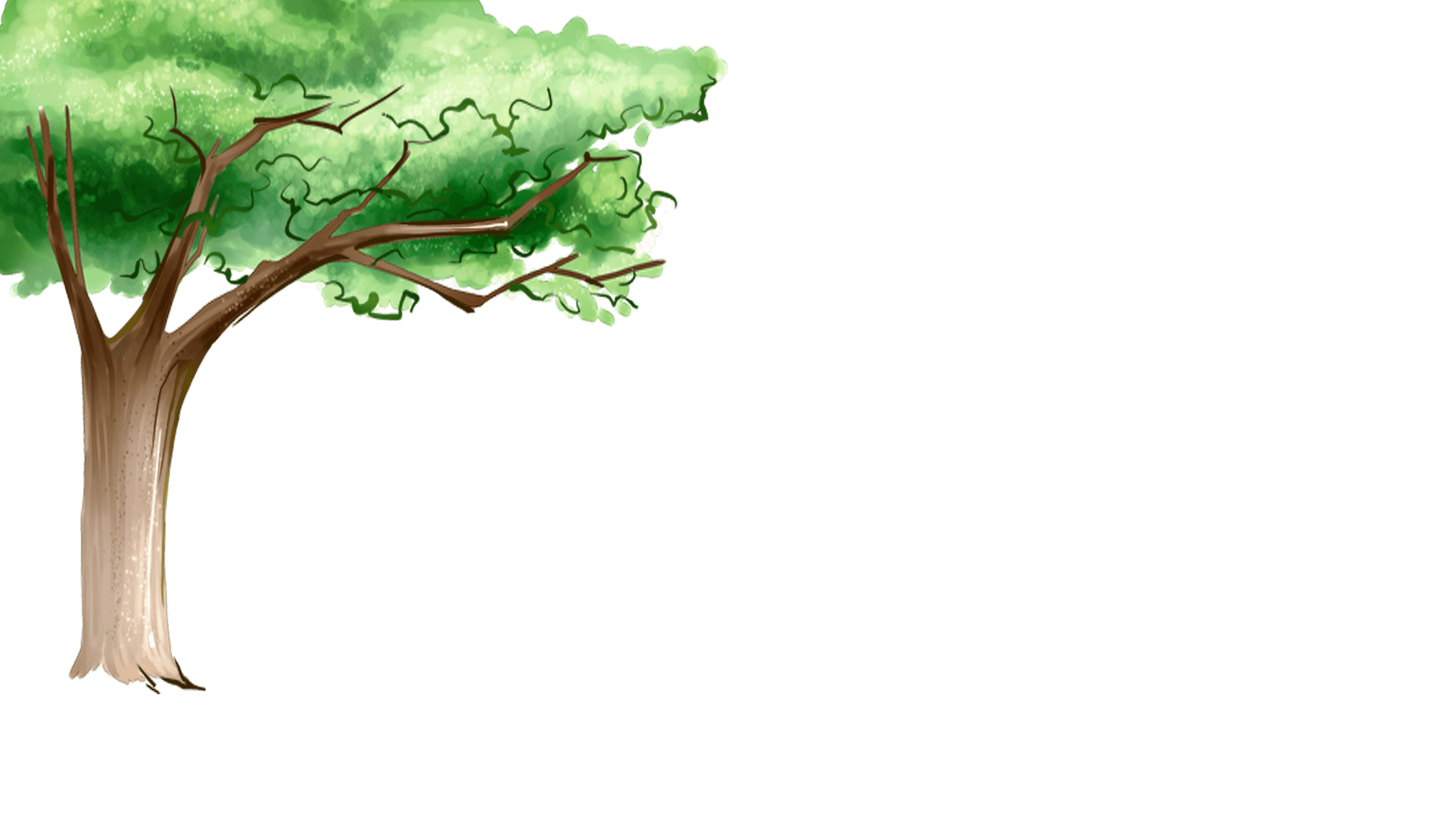 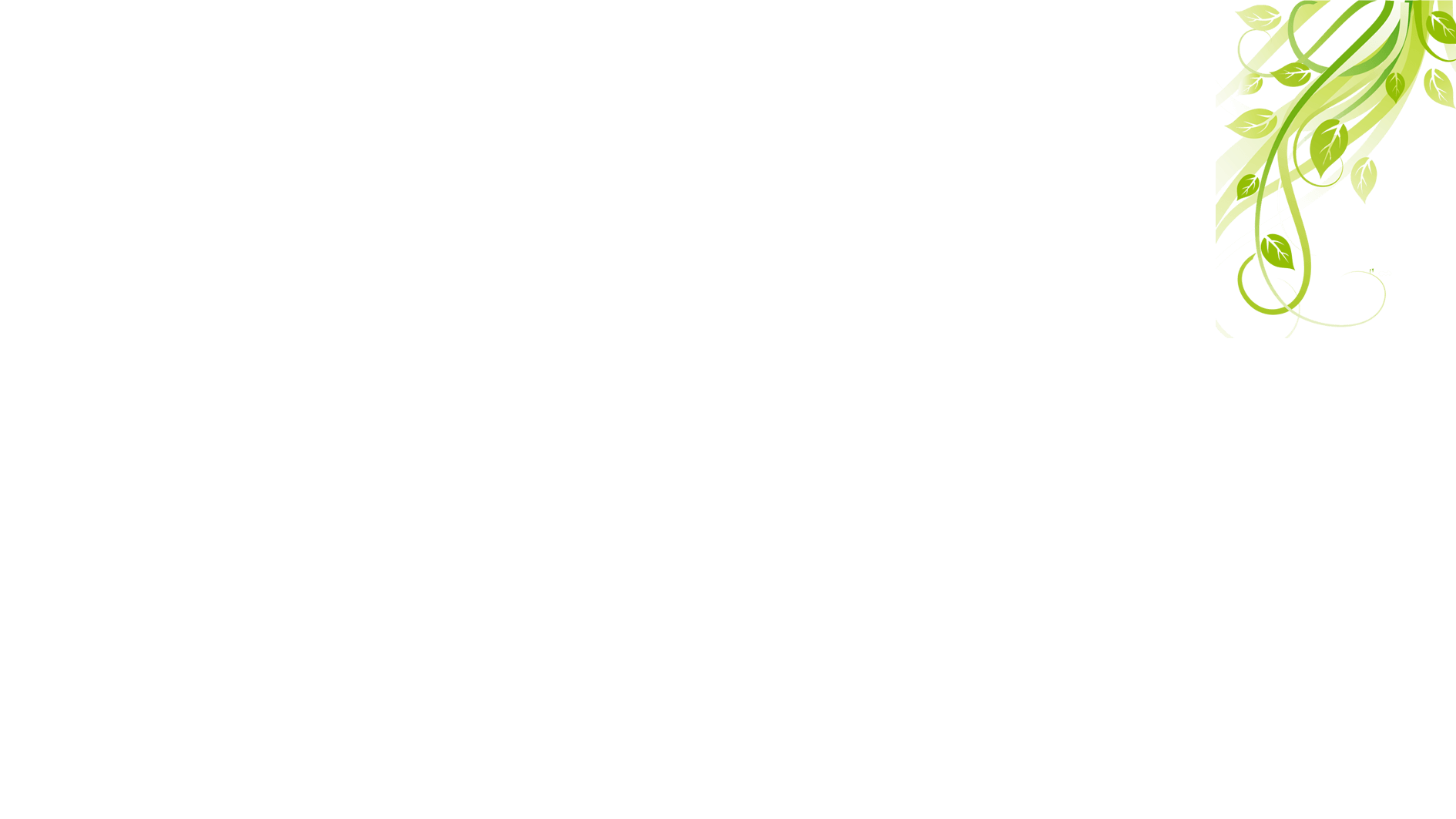 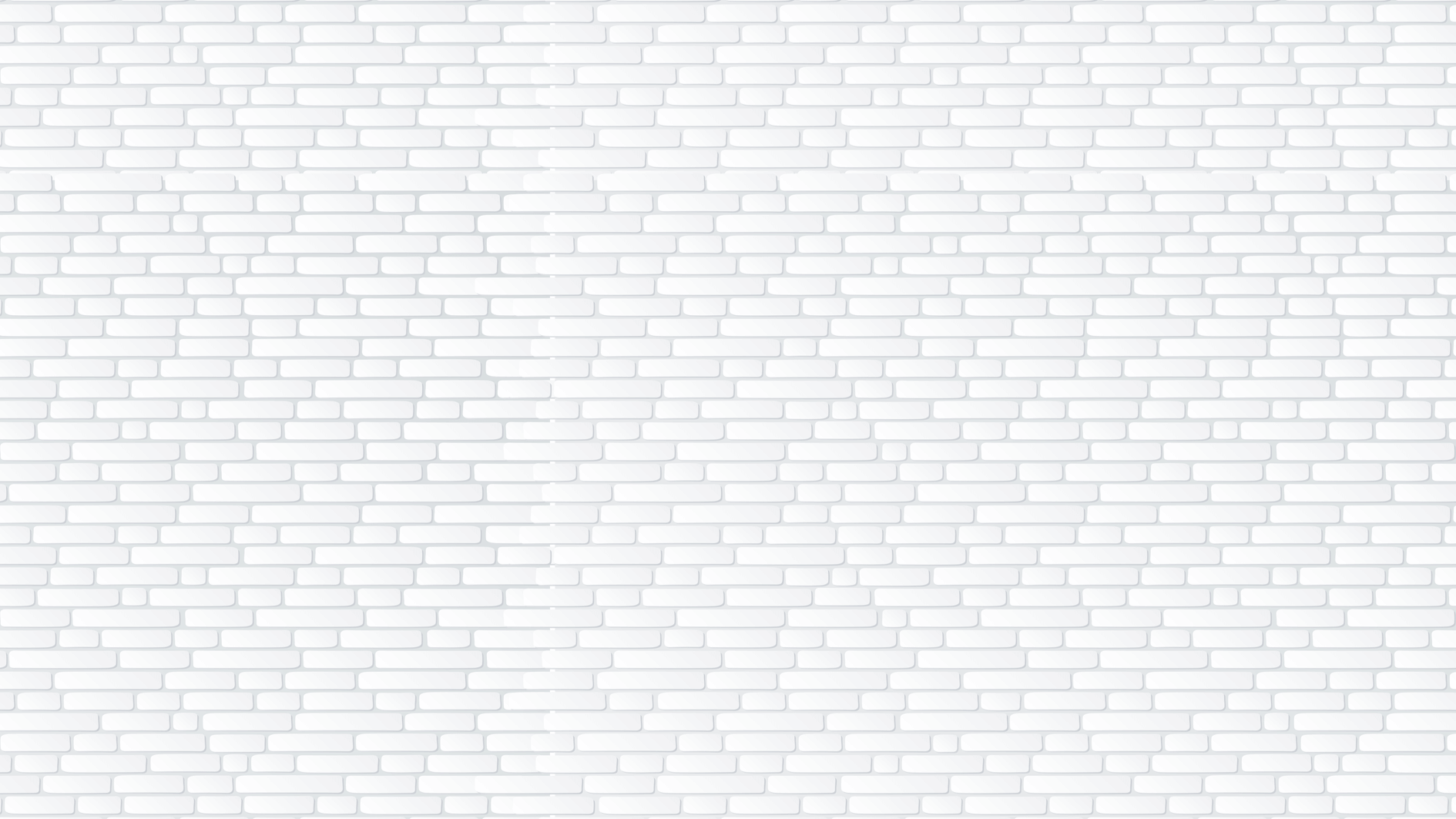 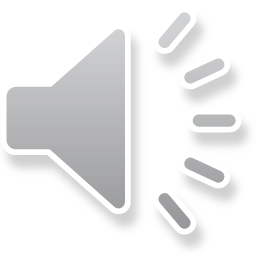 Xin cảm ơn các thầy cô giáo và các con đã lắng nghe
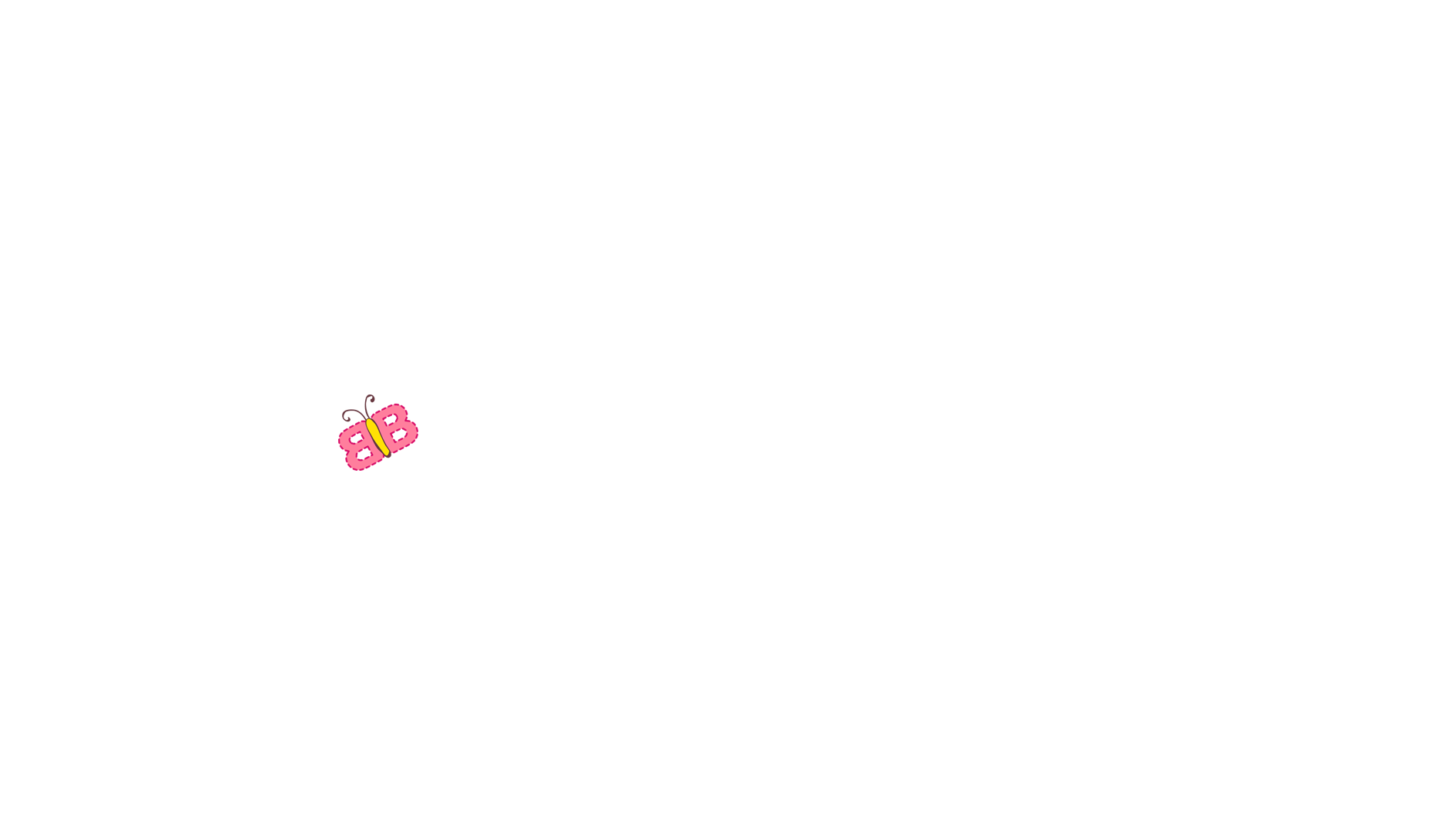 Xin chào và hẹn gặp lại!
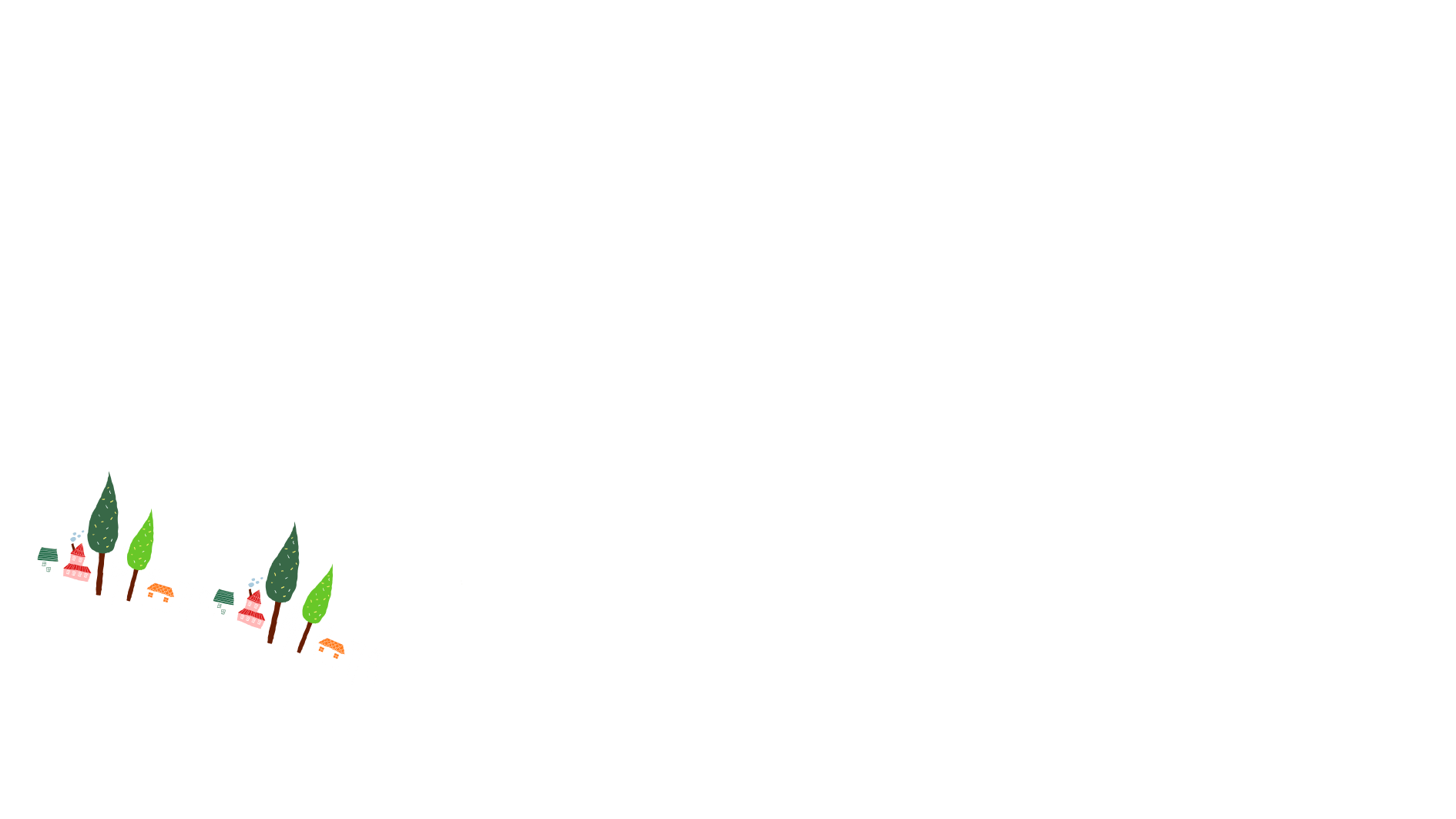 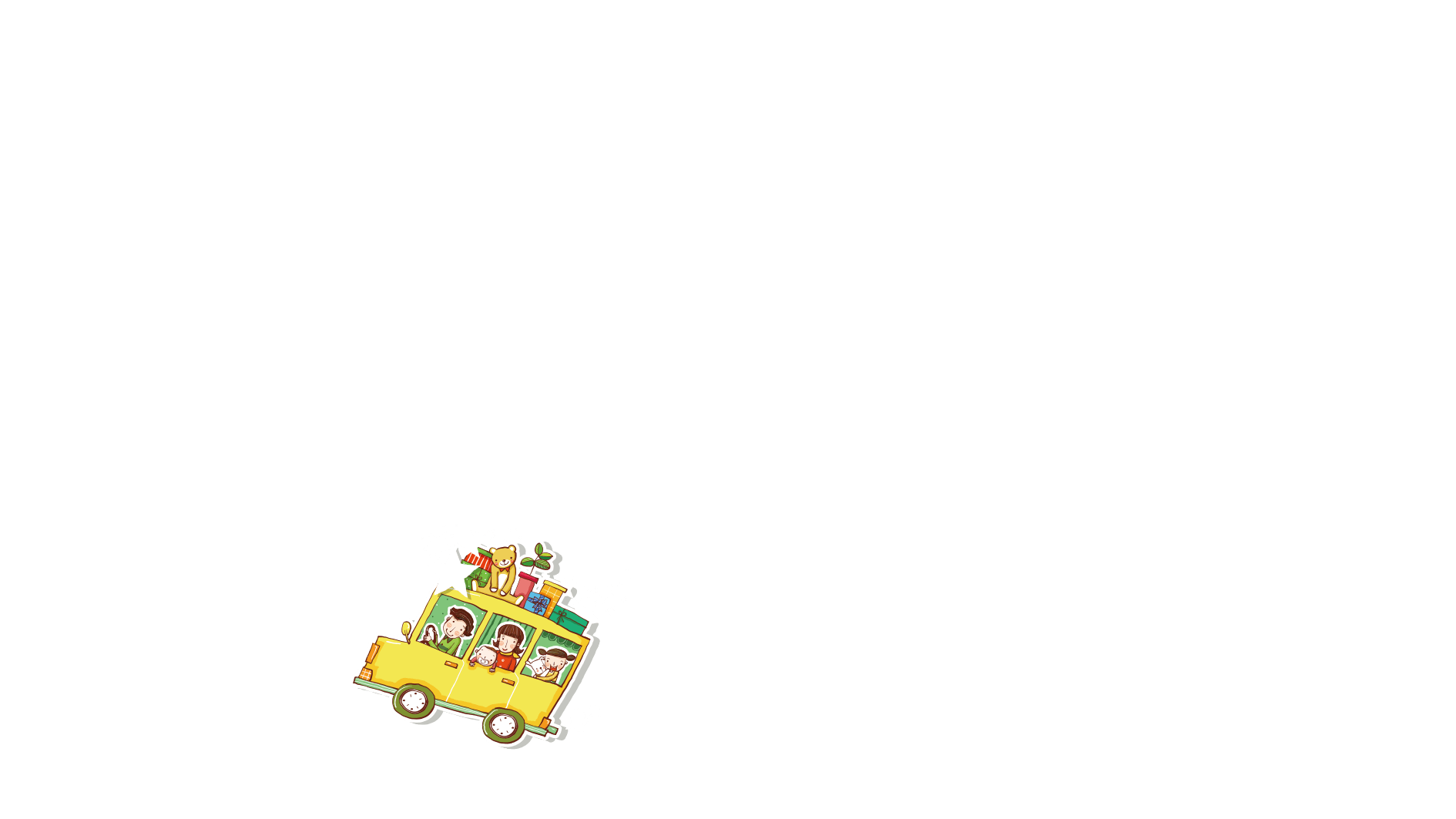 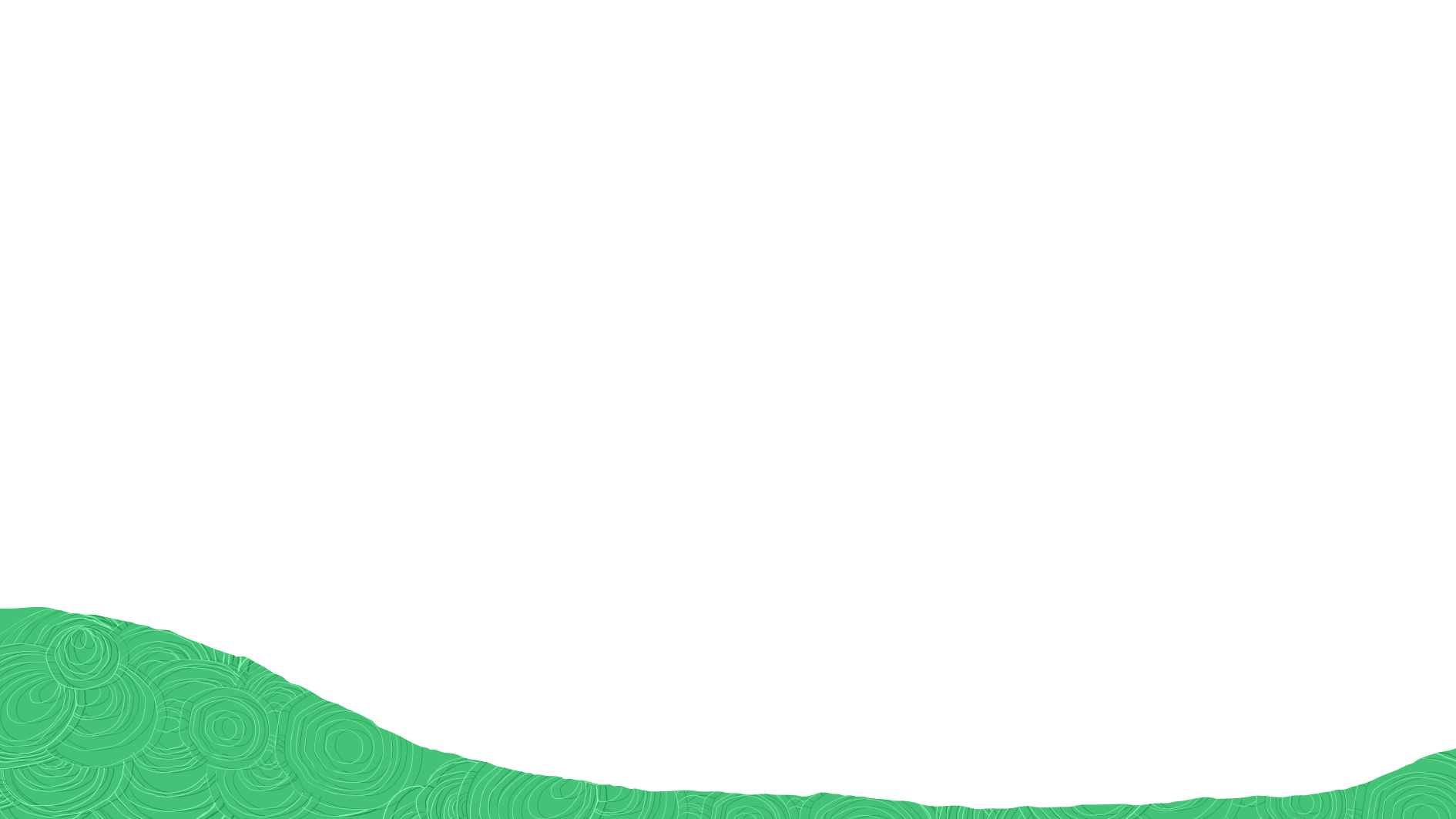 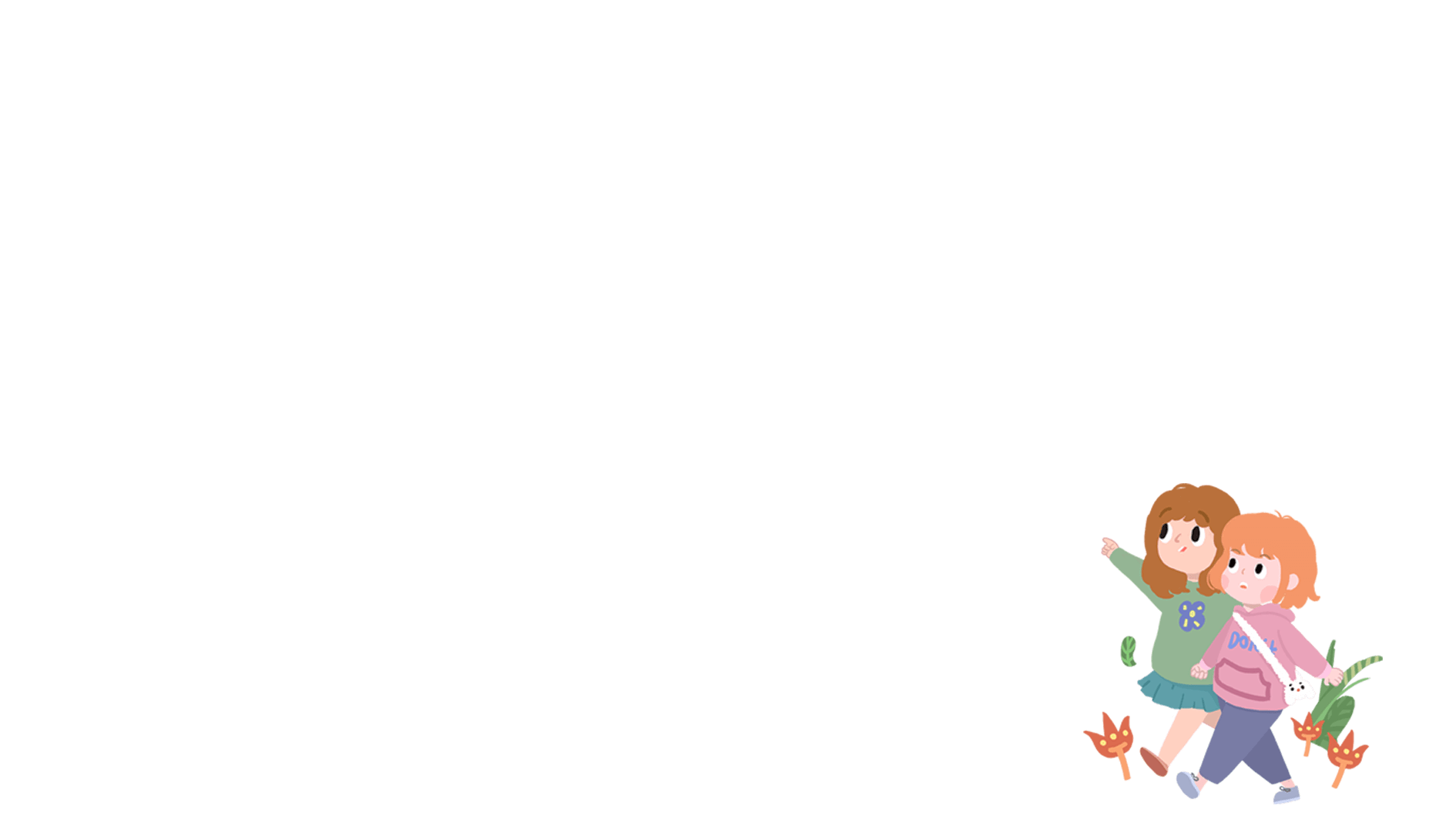 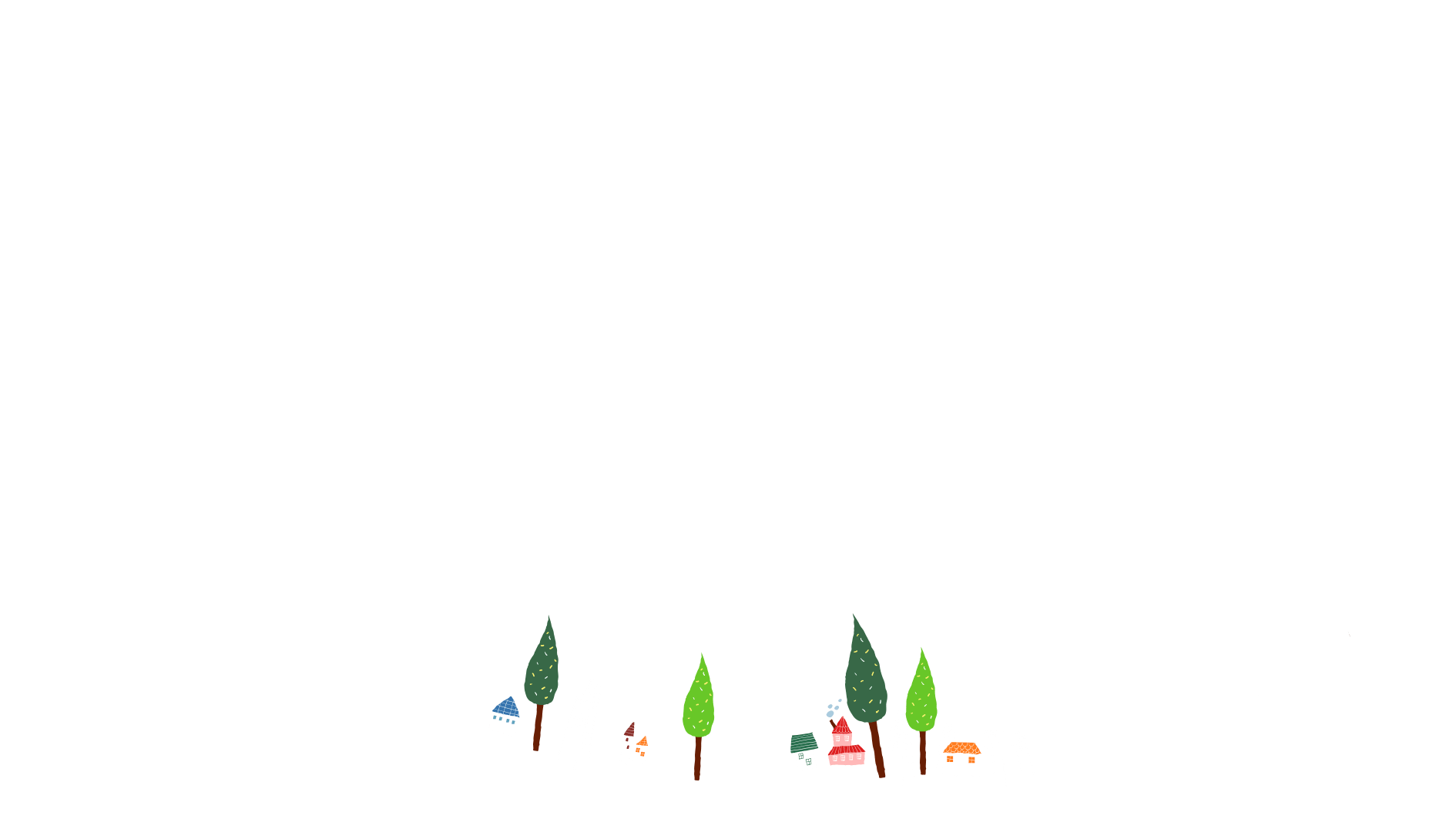